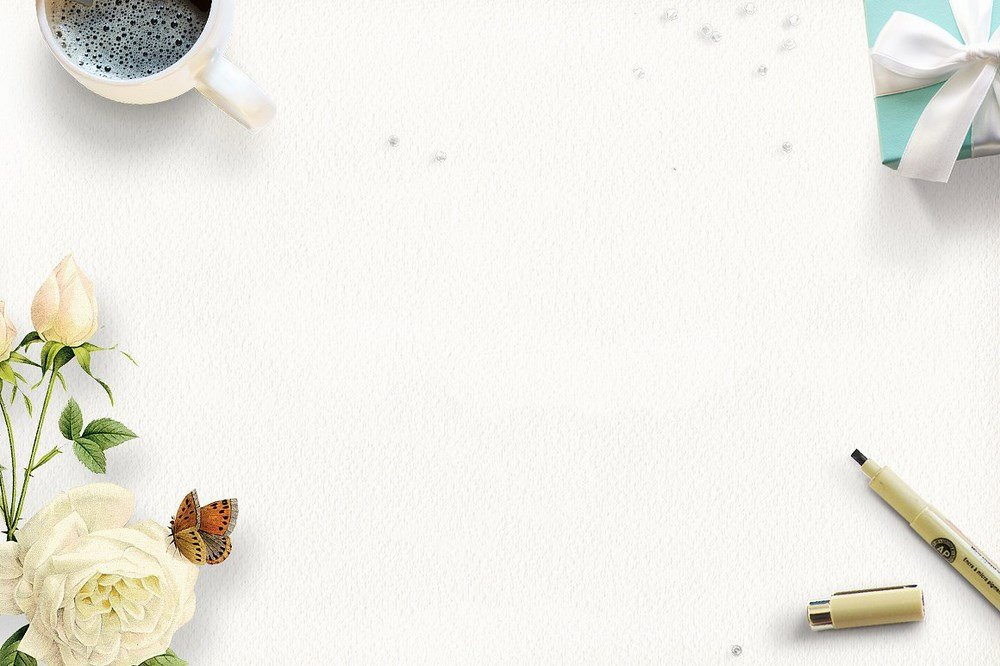 Warm up
invite      English     sentence     enjoy       party                repeat    July      complete      jumper
in‘vite    
en‘joy   
re‘peat     
Ju‘ly      
com‘plete
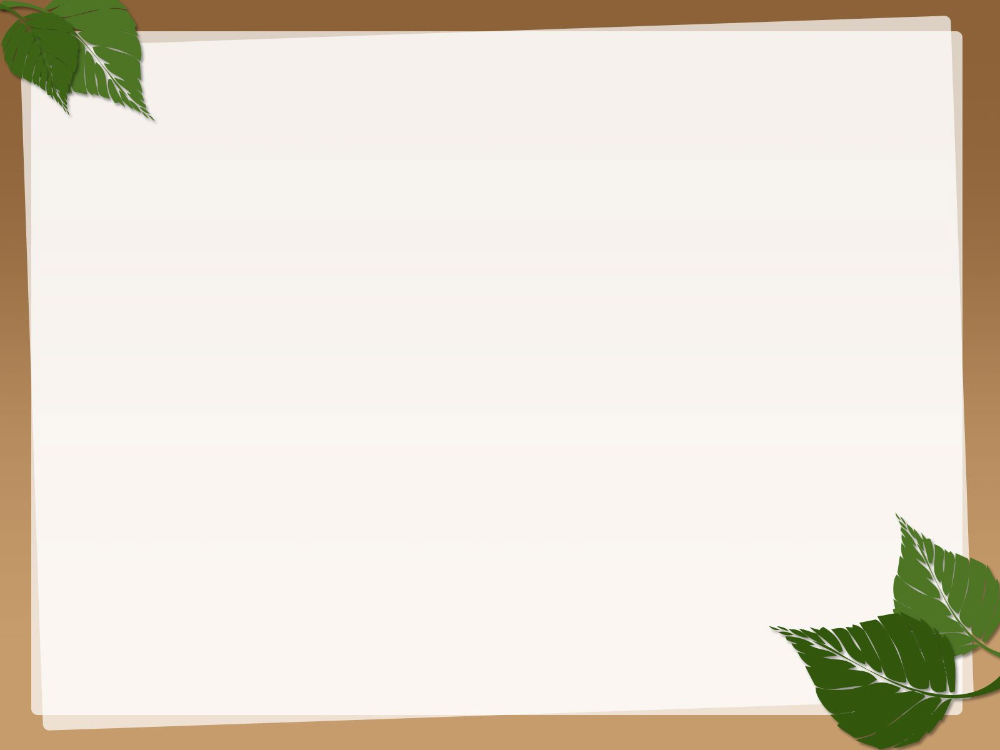 UNIT 18. WHAT’S YOUR PHONE NUMBER?
Lesson 3: Part 4-5-6
1. Read and tick.
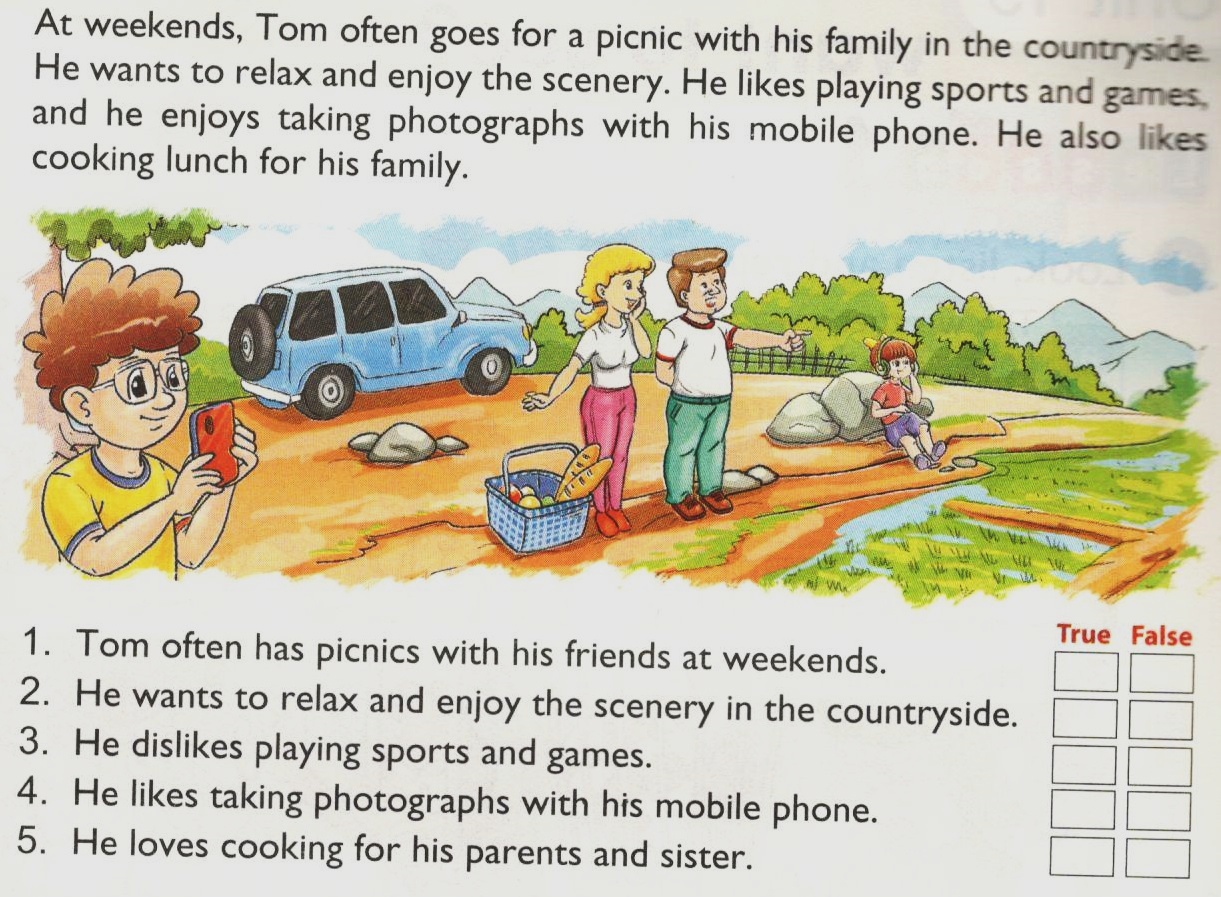 v
v
v
v
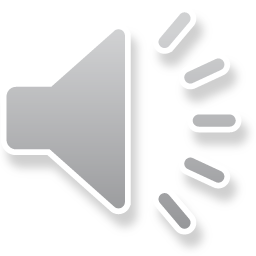 v
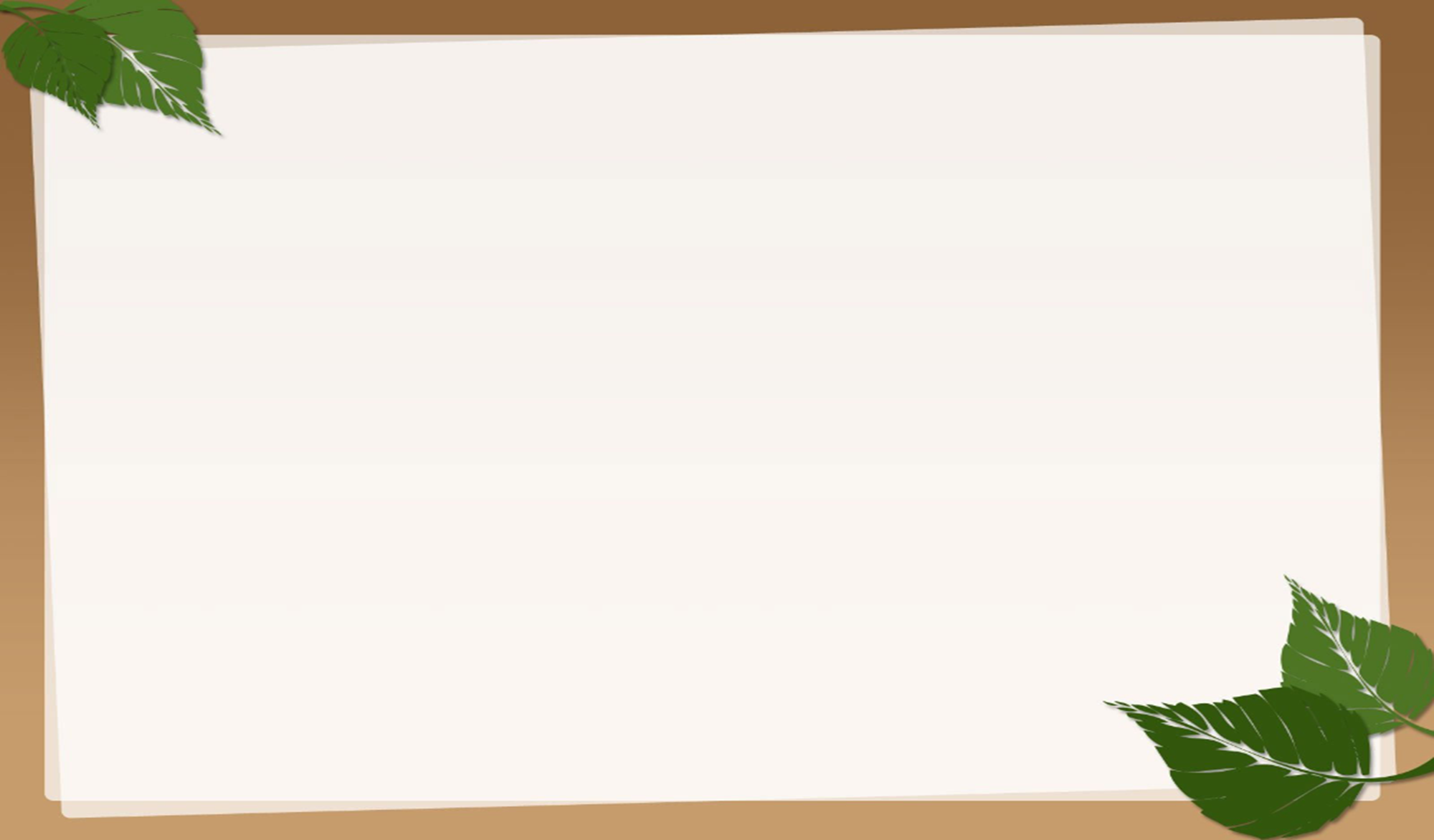 UNIT 18. WHAT’S YOUR PHONE NUMBER?
Lesson 3: Part 4-5-6
1. Read and tick.
5. Let’s write.
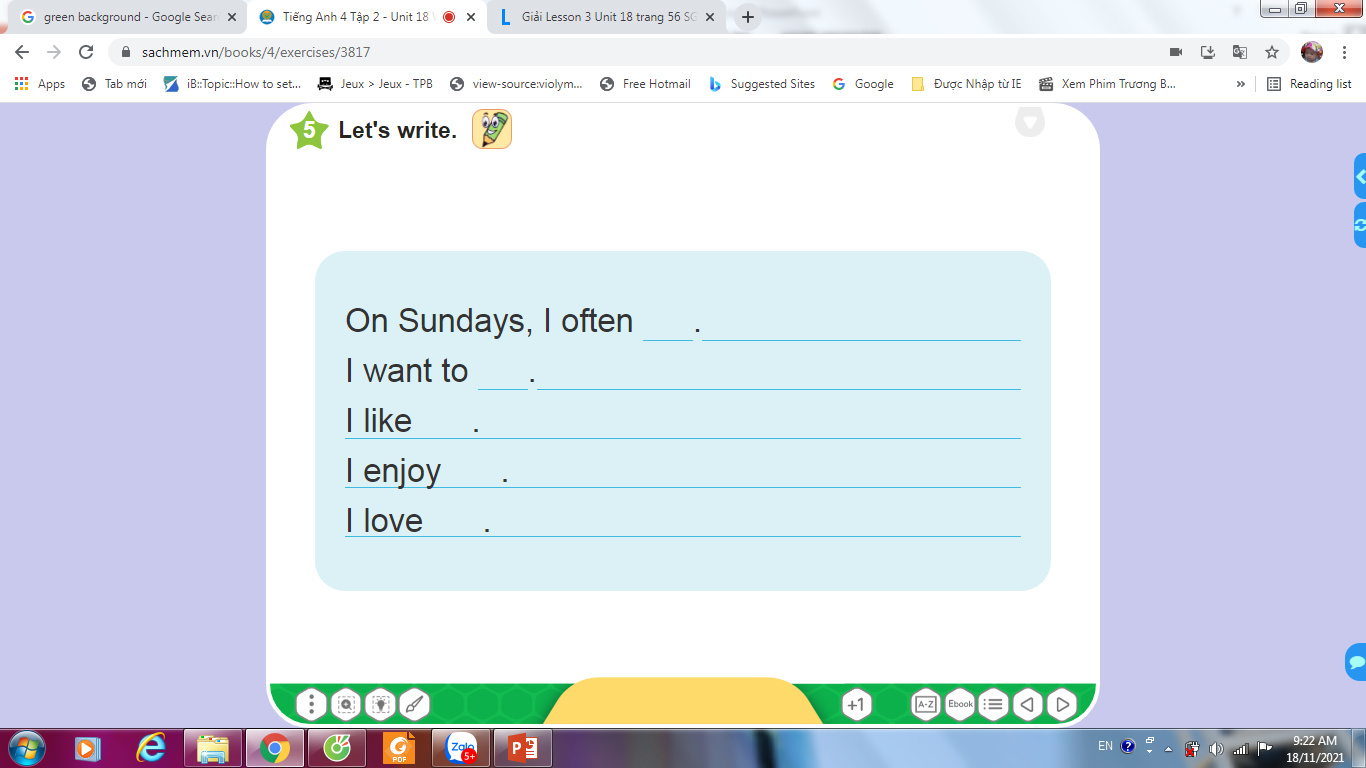 go for a picnic with my family.
relax and enjoy fresh air
skipping and listening to music.
taking photos.
cooking dinner for my family.
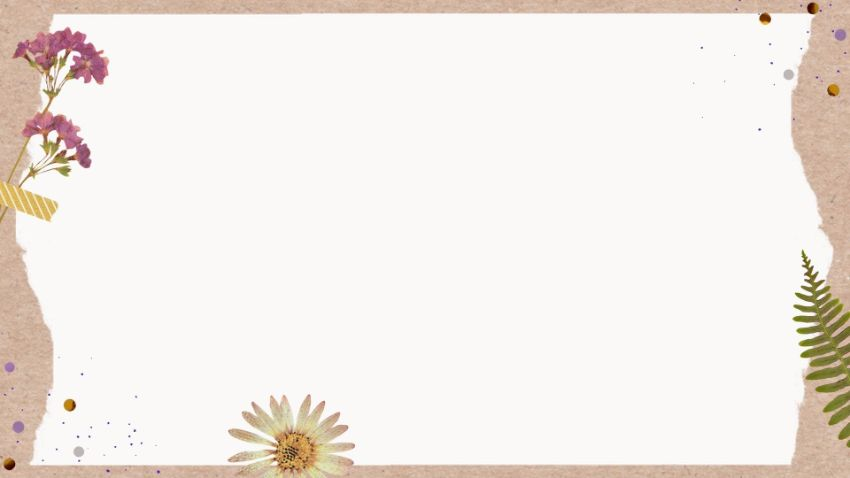 UNIT 18. WHAT’S YOUR PHONE NUMBER?
Lesson 3: Part 4-5-6
1. Read and tick.
5. Let’s write.
6. Project
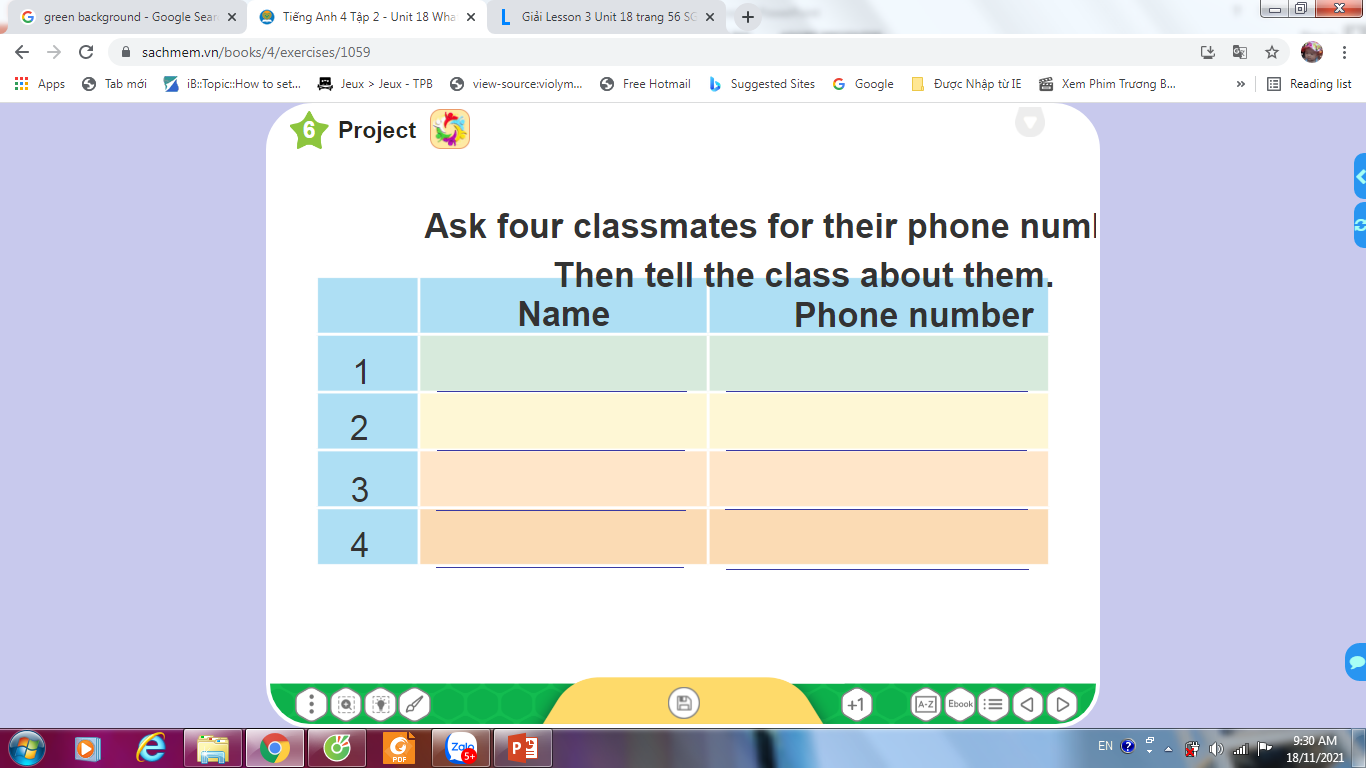 Ask four classmates 
for their phone numbers.Then tell the class about them.
Mai
Lan
Ngọc
Dung